脂質異常症
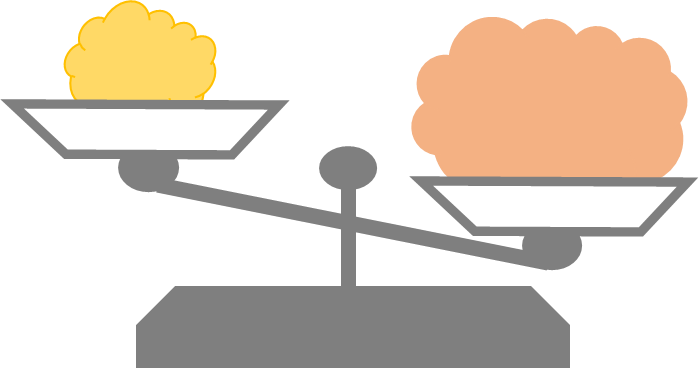 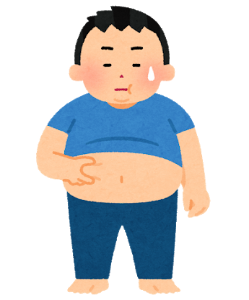 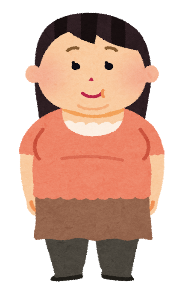 消費
カロリー
摂取
カロリー
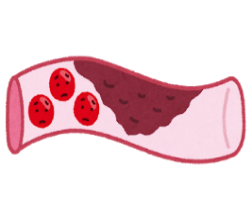 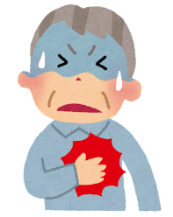 摂取
カロリー
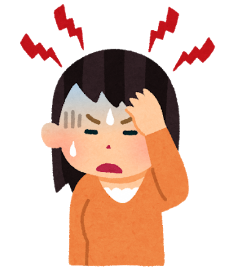 ５　肥満とやせについて
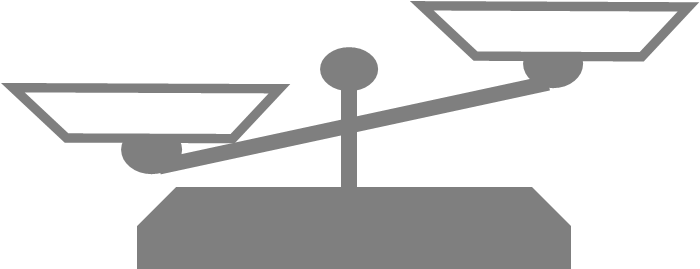 消費
カロリー
動脈硬化
心筋梗塞
★肥満とやせの関係
肥満
脳卒中
やせるメカニズム
太るメカニズム
摂取カロリー＜消費カロリー
→体重が減少
摂取カロリー＞消費カロリー
→体重が増加
①どうして肥満はいけないの？
糖尿病
高血圧
・肥満は、2型糖尿病、脂質異常症、高血圧などの原因となり、これらは動脈硬化を促進し将来的に　
　心臓病（狭心症、心筋梗塞）や脳卒中（脳出血、脳梗塞）を起こすリスクを高めます。
・生活習慣病は成人のみならず子どもにおいても見られ、子どもの頃から動脈硬化は進行します。　
　できるだけ早いうちに改善しましょう。
　　　　
          ＊生活習慣病とは、食事の量や質の偏り、運動不足、睡眠不足などの生活習慣の乱れが
　　　　 　  主な要因となって起こる病気。
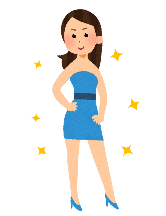 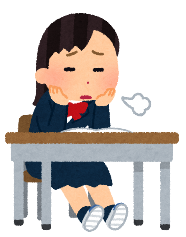 やせたいなあ
②やせてるって良いこと？
細い方がかわいいなあ
★やせにはこんな問題点があるよ
　　やせの１番の原因は摂取カロリーが少ないこと。過度な食事制限や運動などの無理なダイ　
　　エットは肌荒れ、いらいら、月経不順、骨の発育不良などの原因になります。



　　　過度なダイエットにより体重が減少しすぎてしまうことで、体内のホルモンのバランスが
　　　大きく崩れ、無月経となることがあります。



　　　思春期は一生分の骨を作るのに重要な時期。この時に栄養やホルモンが不足すると、骨密度
　　　が低くなり、骨粗鬆症のリスクが高まります。



　　　栄養不足によるやせの女性が妊娠・出産した場合、次世代の子どもたちの生活習慣病のリス
　　　クが高まります。
無月経
骨粗鬆症
次世代の子どもたちの生活習慣病リスクが高まる
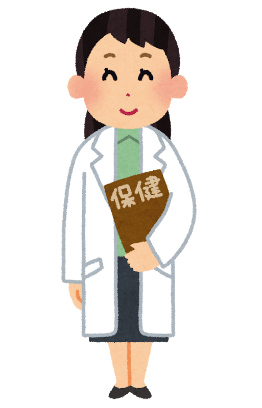 心配なことがあれば、
養護教諭や栄養教諭、
担任の先生や医師に
気軽に相談してね。